Superior capsular reconstruction
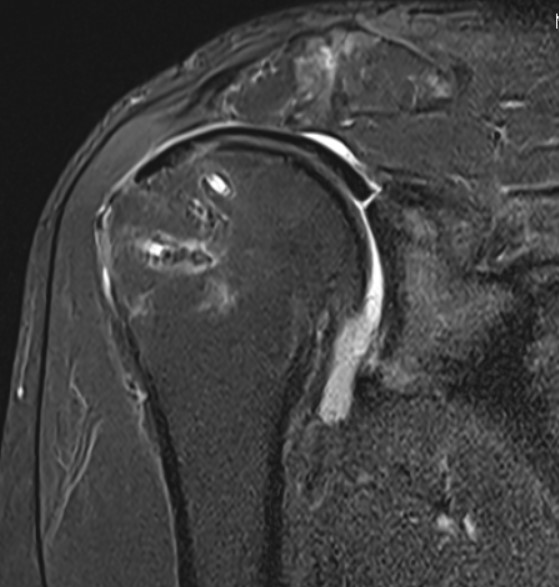 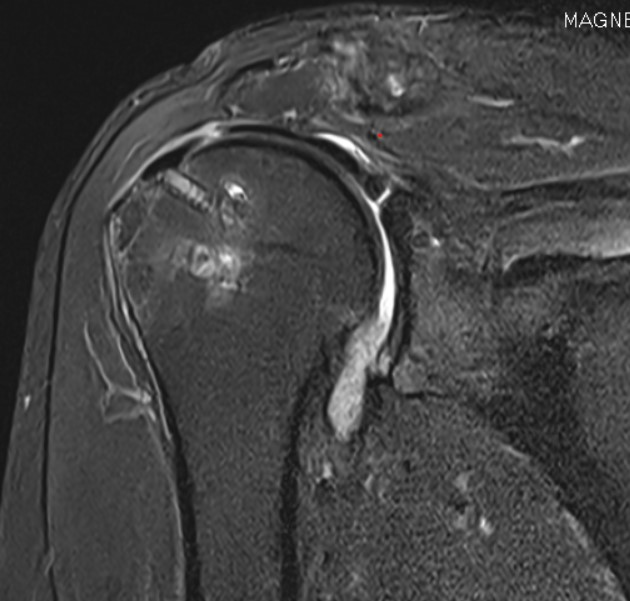